Word Classes: Nouns, adjective, verbs, adverbsVideo Games
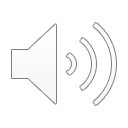 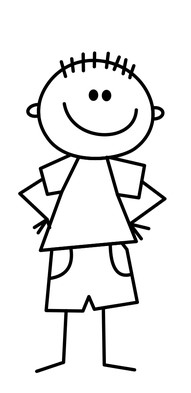 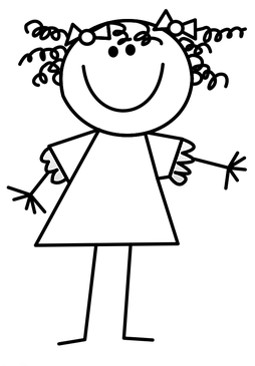 I love seeing the fun characters in Mario games, whizzing fast in their vehicles or jumping high in the air.
I think some of the characters are rather scary when they shout loudly.
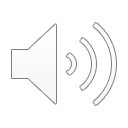 Nouns 
A noun names a person, place, idea, thing or feeling.
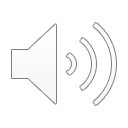 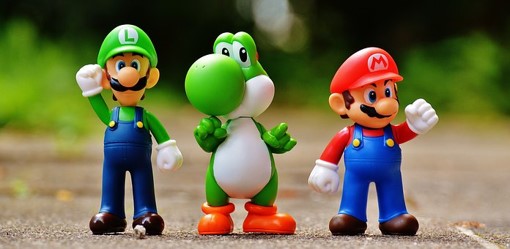 a plumber
the rescue
a race
a mushroom
In front of a noun, we often have 
a      an     the
determiners
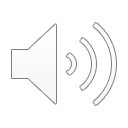 Nouns 
A noun names a person, place, idea, thing or feeling.
Proper nouns  are shown using capital letters.
Mario
Mushroom Town
Yoshi the dinosaur
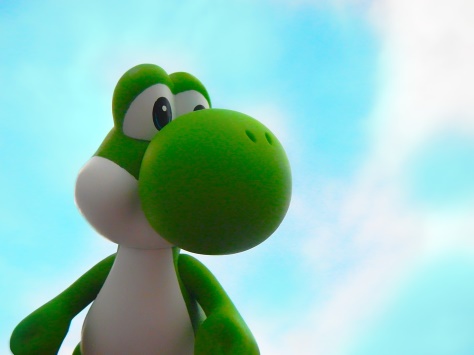 When a noun is a particular name it is called a 
proper noun.
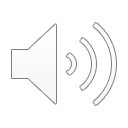 Verbs 
Verbs indicate what someone or something is 
doing, feeling or being.
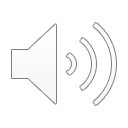 Mario gasped.
The kart hurtled.
He has Princess Peach.
I win!
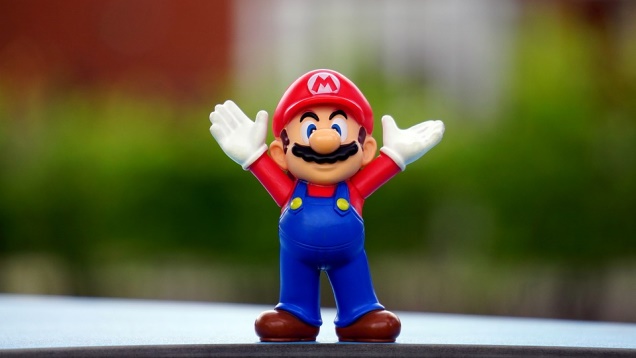 Usually verbs have the name of a person or thing or a pronoun in front of them.
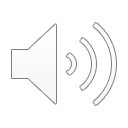 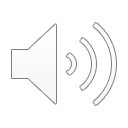 Adjectives 
An adjective is a describing word.  
It tells you more about a noun.
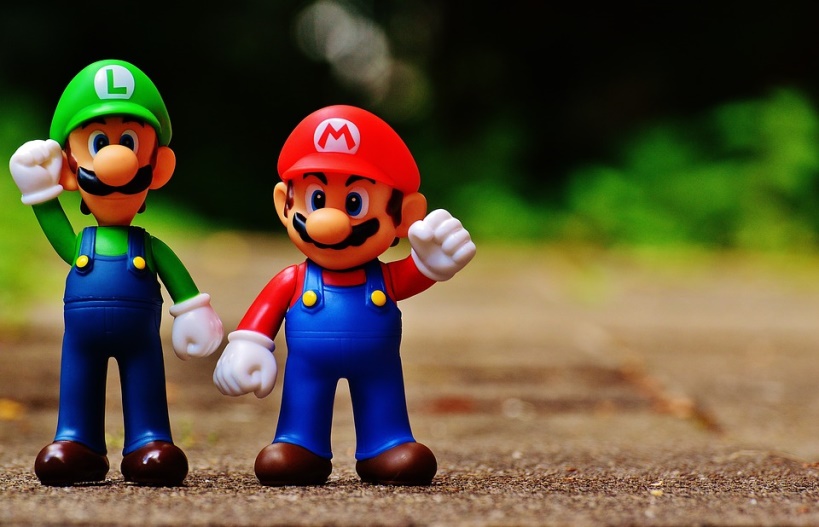 those funny clothes
some exciting news
a nice, normal day
his clenched fist
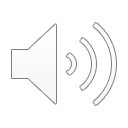 The clothes were funny.
Adjectives sometimes come next to ‘their’ nouns…
but sometimes they do not.
Adverbs 
An adverb tells you more about a verb.
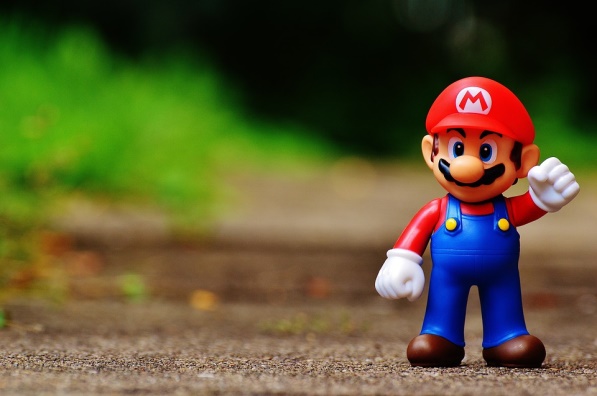 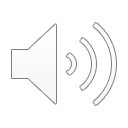 It helps us express
manner,
time
and place.
away
gently
here
quickly
daily
earlier
around
kindly
soon
there
hard
often
How?
When?
Where?
inside
then
first
wildly
back
loudly
next
daily
last
everywhere
fast
yesterday
carefully
nearby
spoke quickly
arrived last
ran away
Adverbs
behind
kindly
first
immediately
there
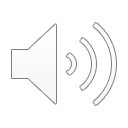 An adverb can come before or after a verb.
“Stop!” she said immediately.
He spoke as kindly as he could.
He spoke as kindly as he could.
His kart moved behind.
His kart moved behind.
“Stop!” she said immediately.
Which verbs are being modified by the adverbs?
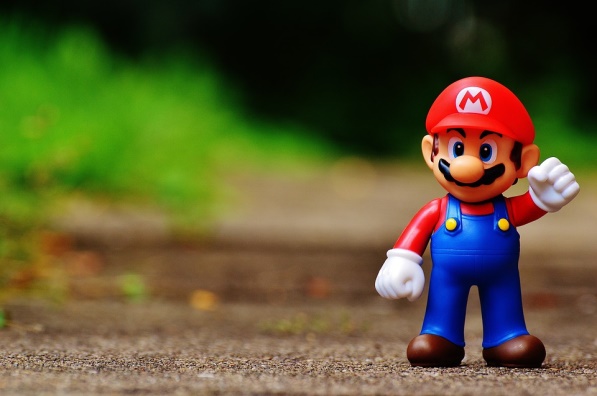 Multiple word classes
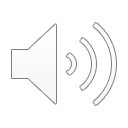 Look at how Mario and Luigi are using the word ‘click’.
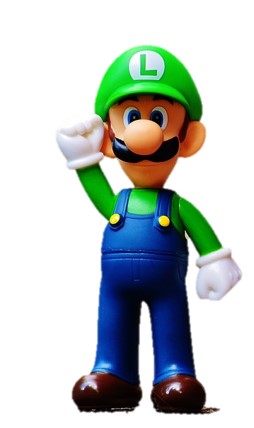 verb
I will click my fingers loudly.
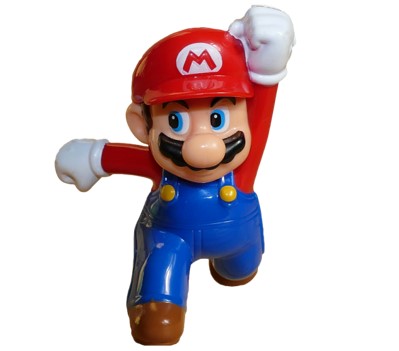 I heard a loud click.
Are they the same word class?
No! One is a verb and the other is a noun.
noun
Multiple word classes
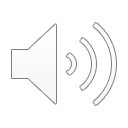 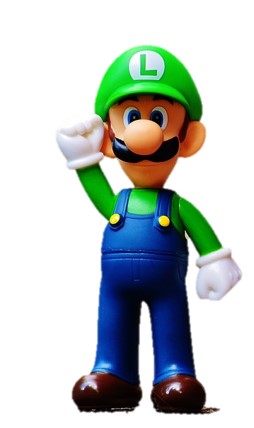 What about the word ‘hard’.
I find swimming very hard to do.
adverb
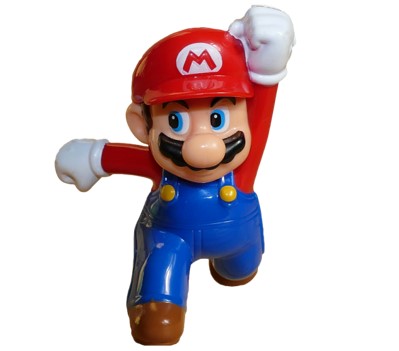 This is a super hard piece of cheese!
Are they the same word class?
No! One is an adverb and the other is an adjective.
adjective
Multiple word classes
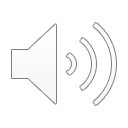 Can you think of two word classes that these can belong to?
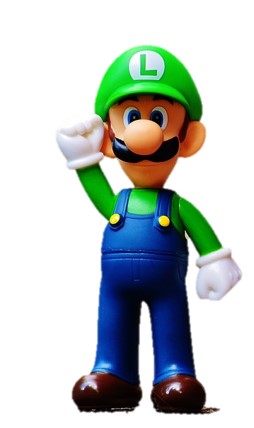 adverb
I am going to design a new house.
This design is great!
noun
verb
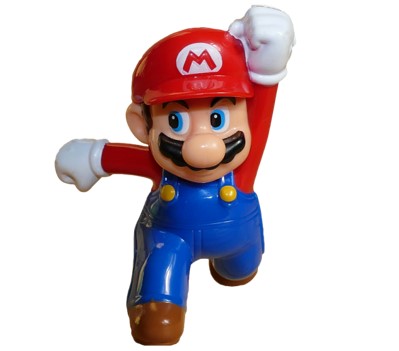 This is a really dirty kart!
Wario is always playing dirty.
adjective
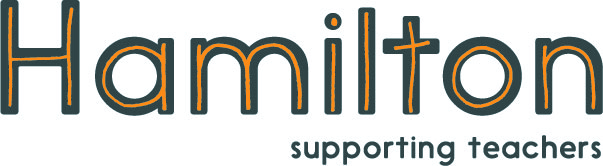 Explore more Hamilton Trust Learning Materials at https://wrht.org.uk/hamilton/ .
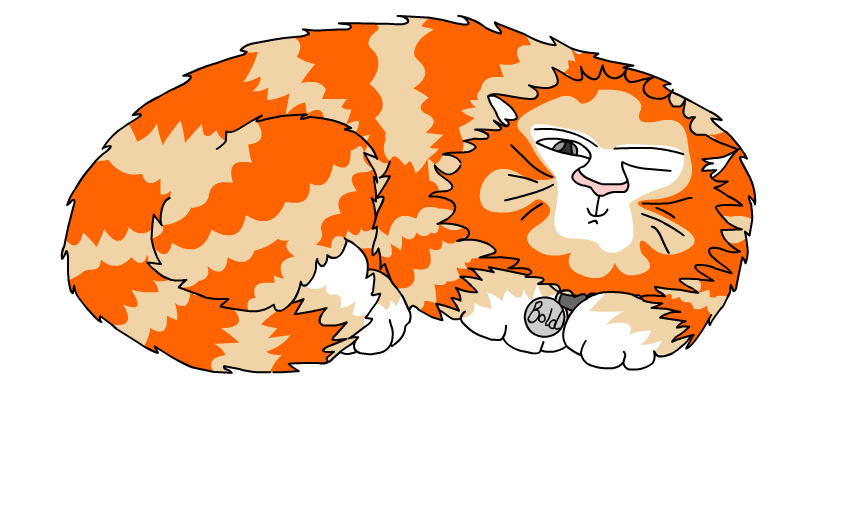